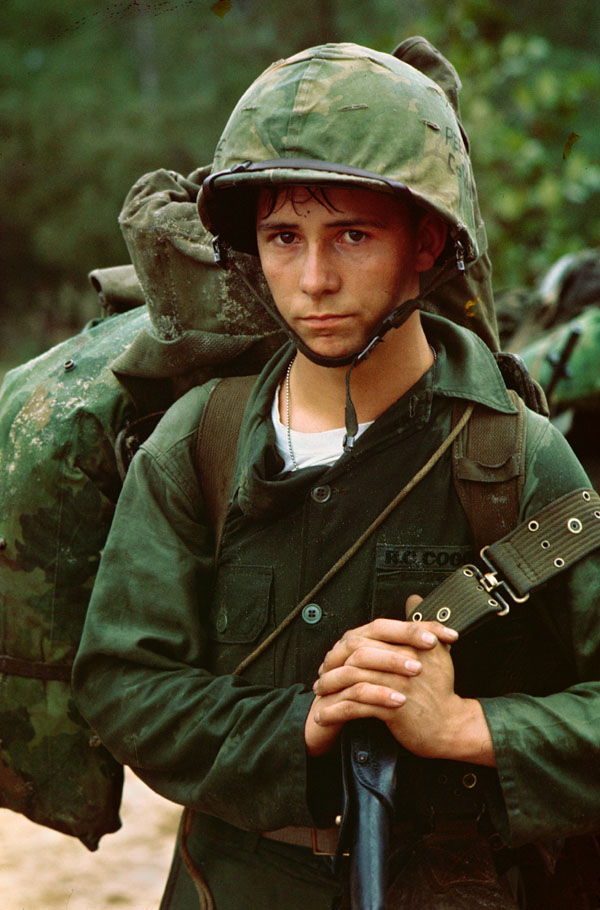 The Vietnam War1965-1975
The Wars Before the War
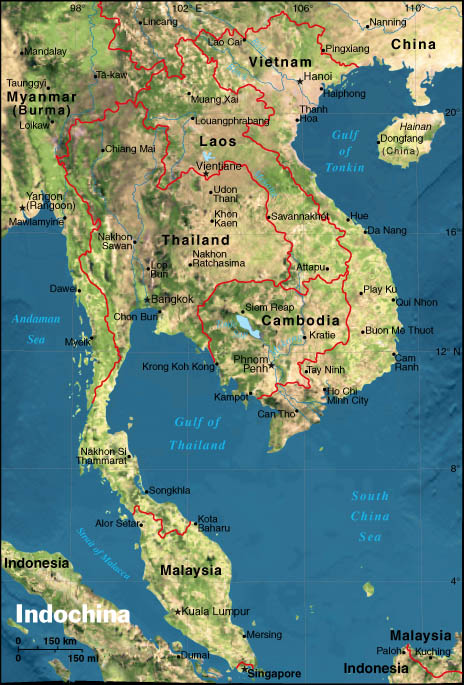 “Indochina”
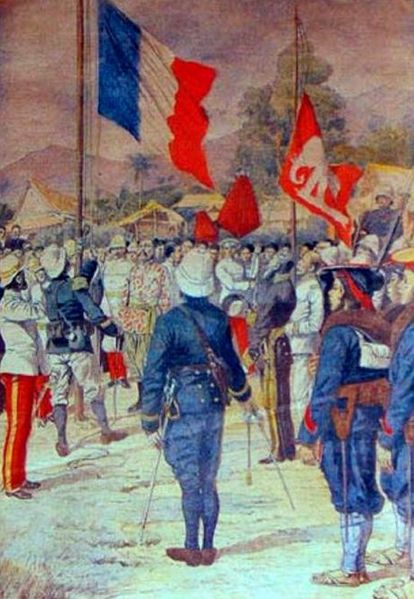 Colonization of Vietnam
Chinese…
1800s-1940 – French
1940-1945 – Japanese
1945-1954 – French
1954-1973 – USA?
Battle of Dien Bien Phu
US financed French war effort
1954 – Vietnam gains independence from France
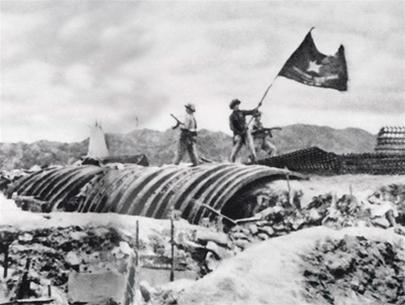 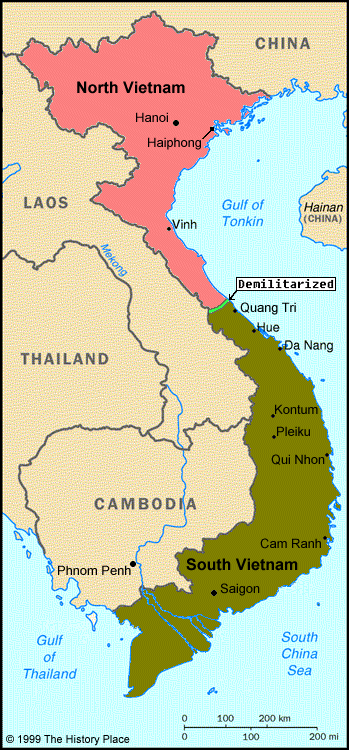 Vietnam Divided
17th parallel
North – Communist
South – “Nationalist”
Ho Chi Minh
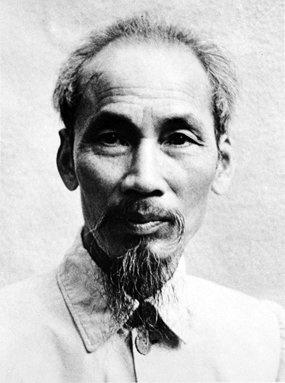 President of Communist North Vietnam
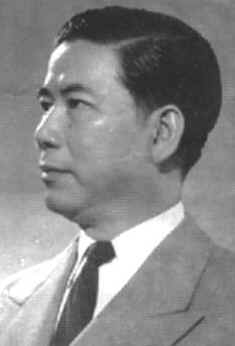 Ngo Dinh Diem
US puppet in South Vietnam
Protests Against Diem
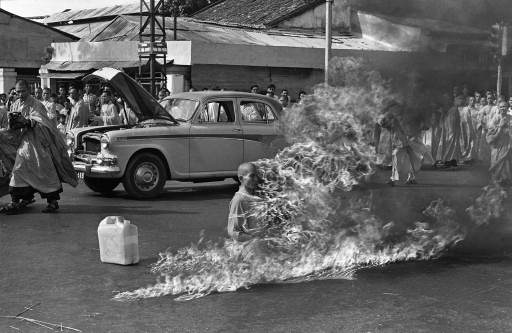 American Involvement Increases
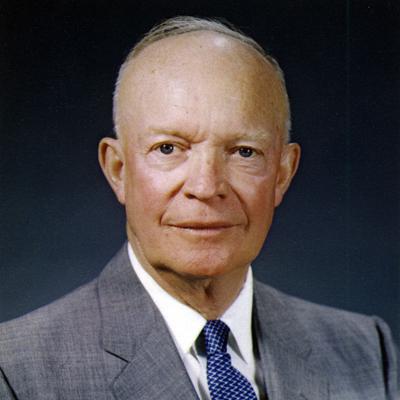 Eisenhower
Sent 675 military advisors to South Vietnam
“Domino Theory”
Domino Theory
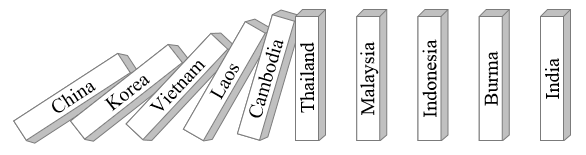 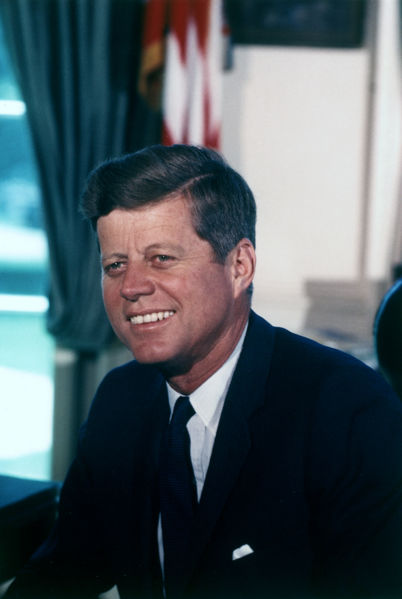 Kennedy
Increased military advisors to 16,000
Supported coup against Diem
Planned withdrawal of troops?
Coup Against Diem
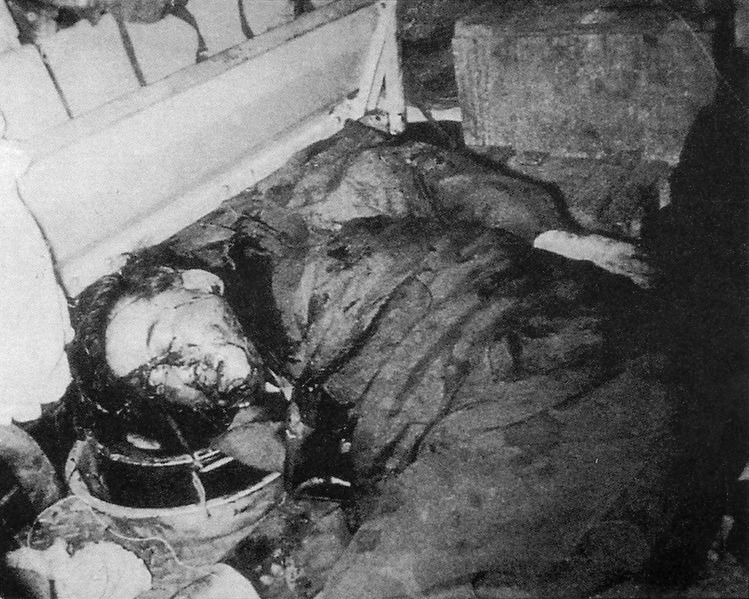 Kennedy Assassination
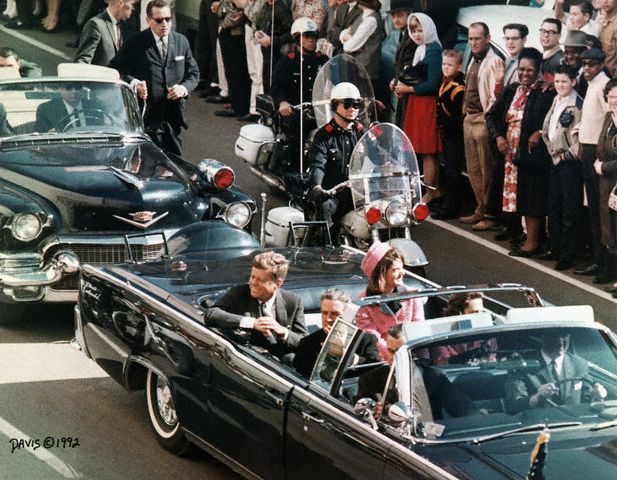 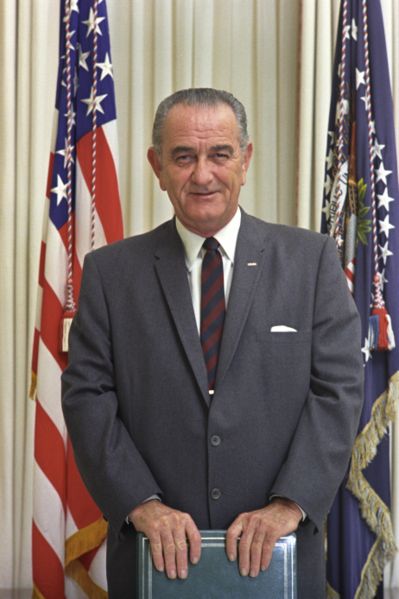 Johnson
1964 Tonkin Gulf incident
War begins
Escalation of troop levels
Tonkin Gulf Incident
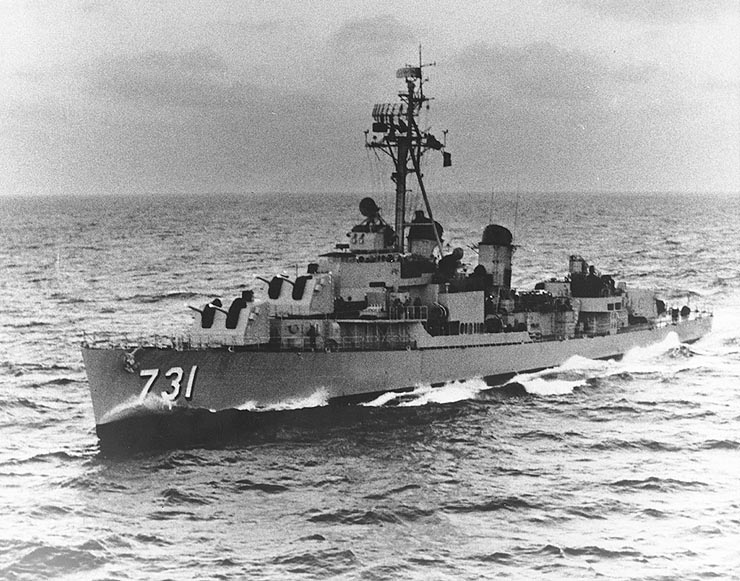 1964
USS Maddox attacked off coast of North Vietnam
2nd alleged incident
Robert McNamara
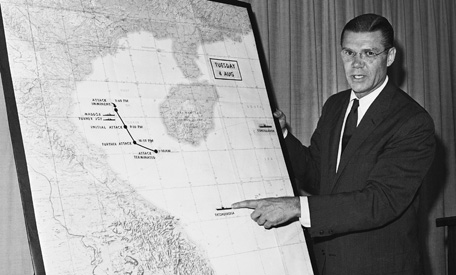 Tonkin Gulf Resolution
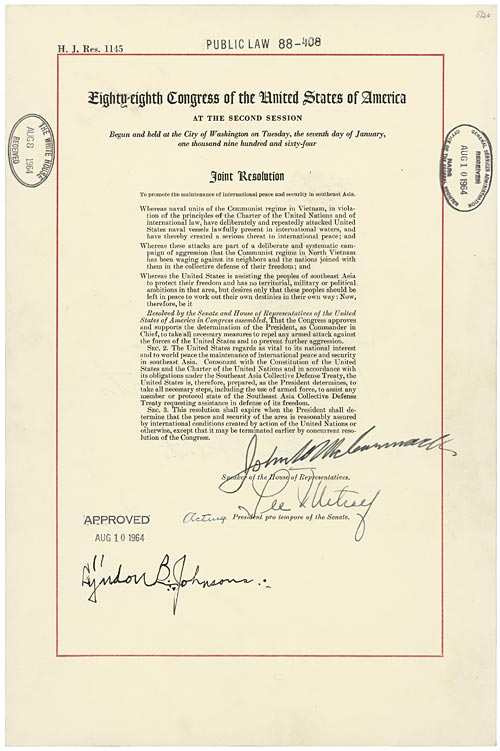 Congress gave President Johnson a “blank check”…
…not an official declaration of war
The War on the Ground
Combatants
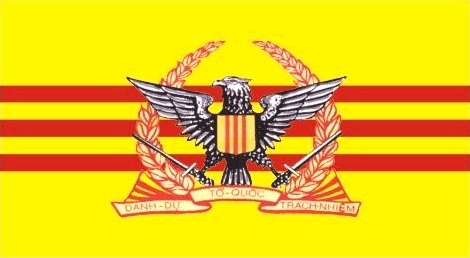 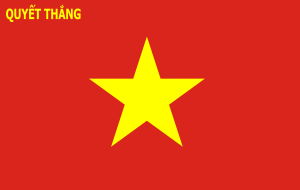 vs.
Army of the Republic of South Vietnam (ARVN)




             United States (US)
North Vietnamese Army (NVA)




Viet Cong (VC)
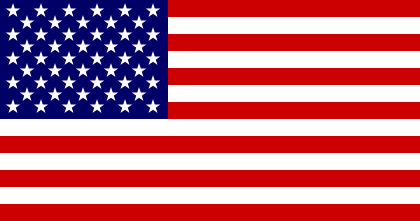 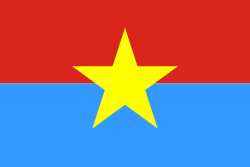 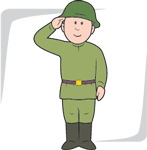 Operation Rolling Thunder
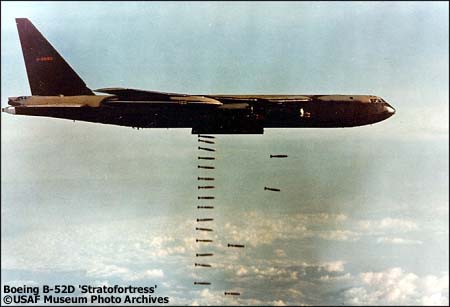 “The Fog of War”
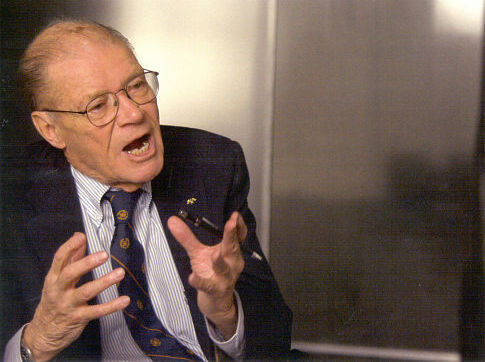 Secretary of Defense Robert McNamara 

Video Clip
1:10:31-1:16:58
Escalation
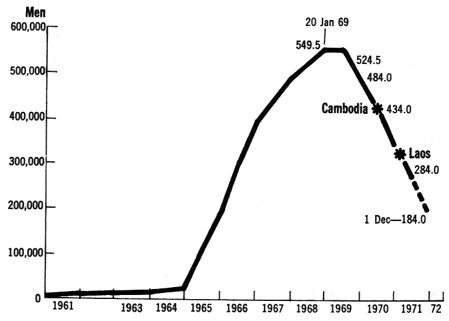 Guerilla Warfare
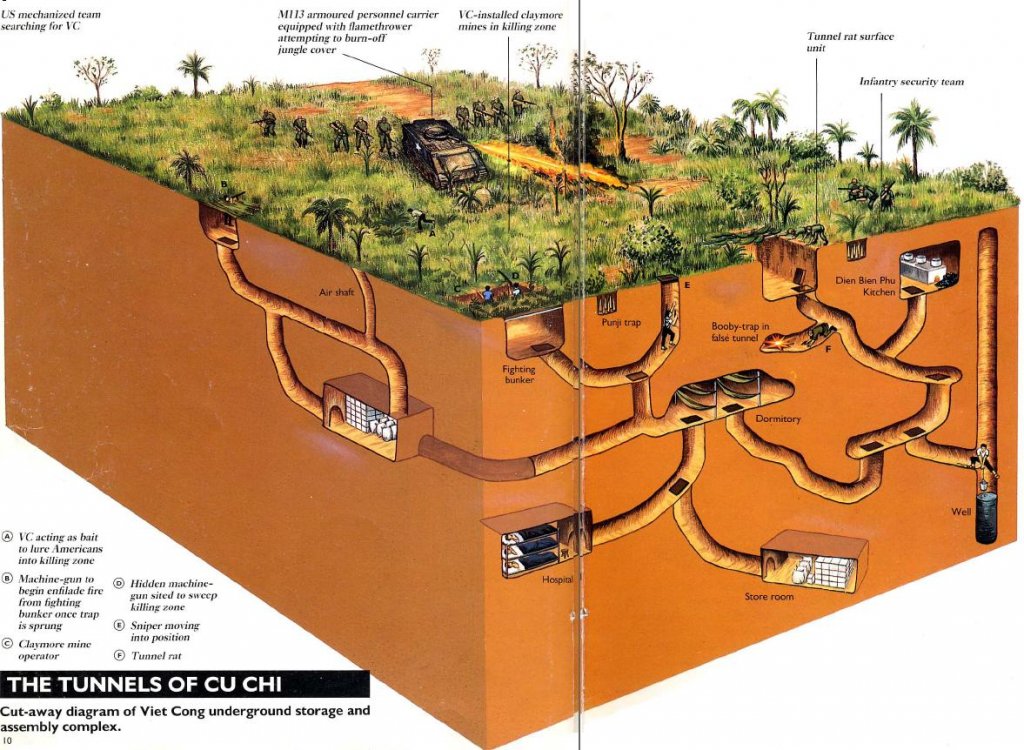 Ho Chi Minh Trail
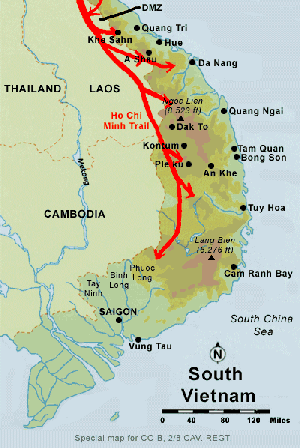 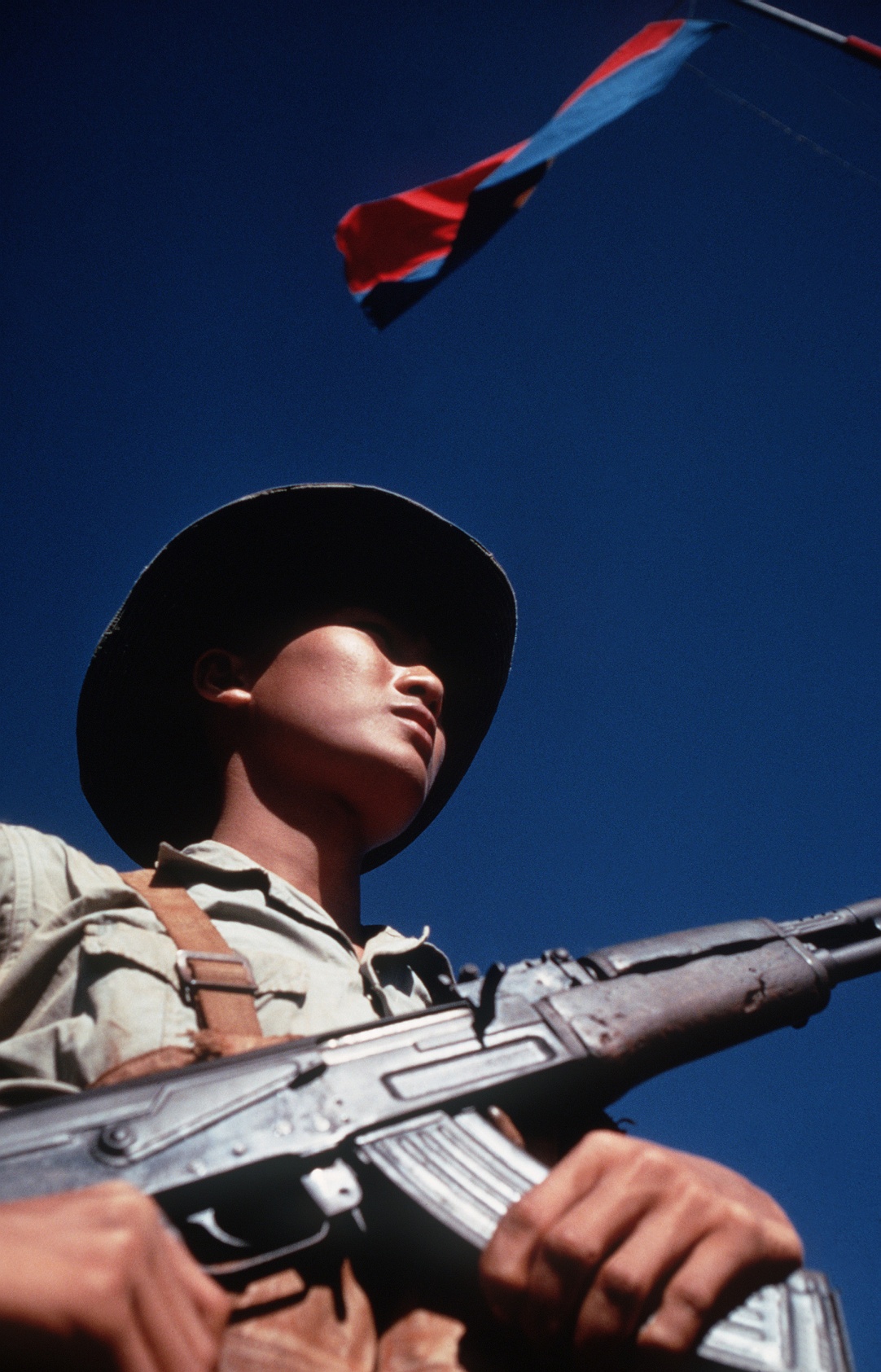 Vietcong
Counter-Insurgency Warfare
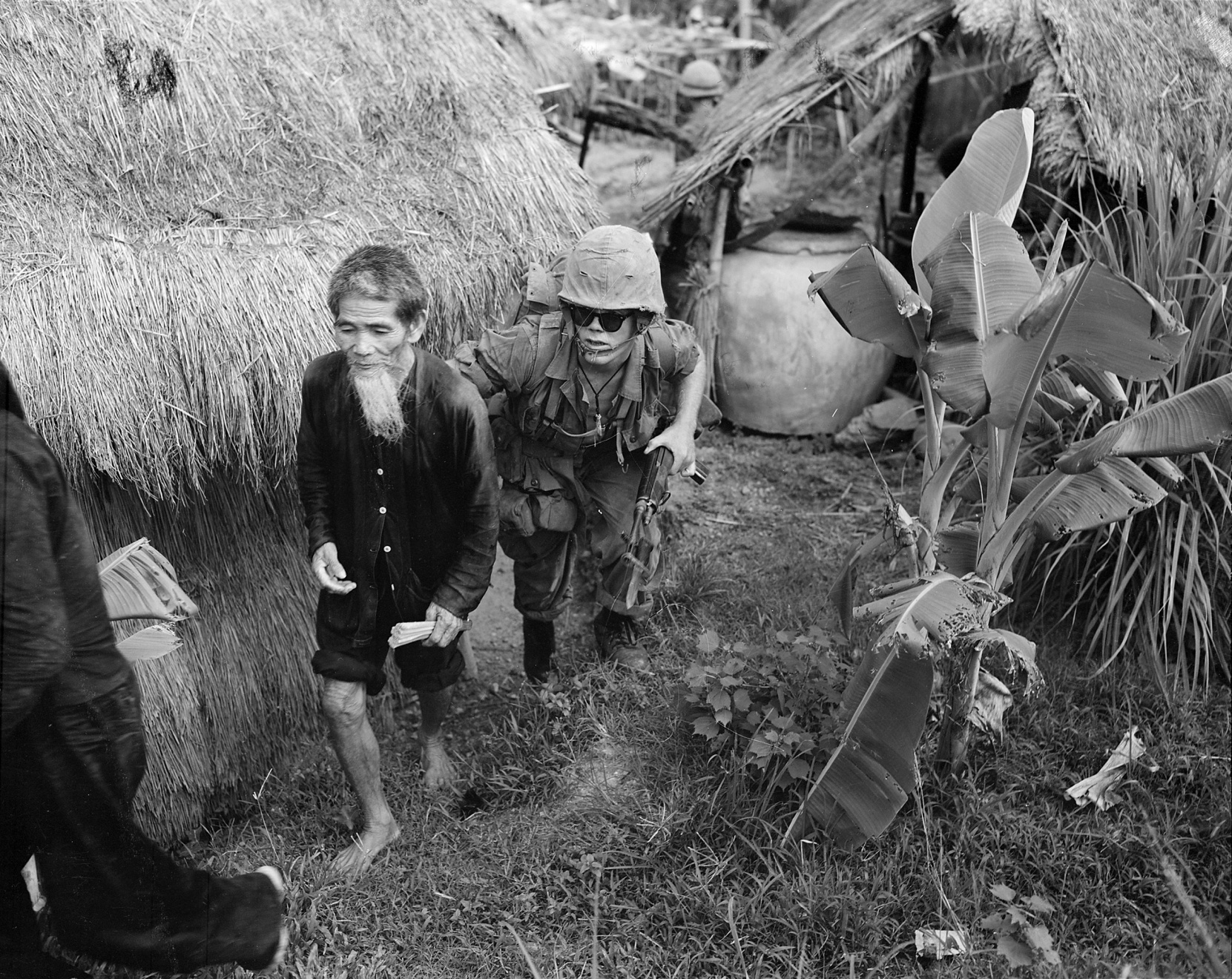 Counter-Insurgency Warfare
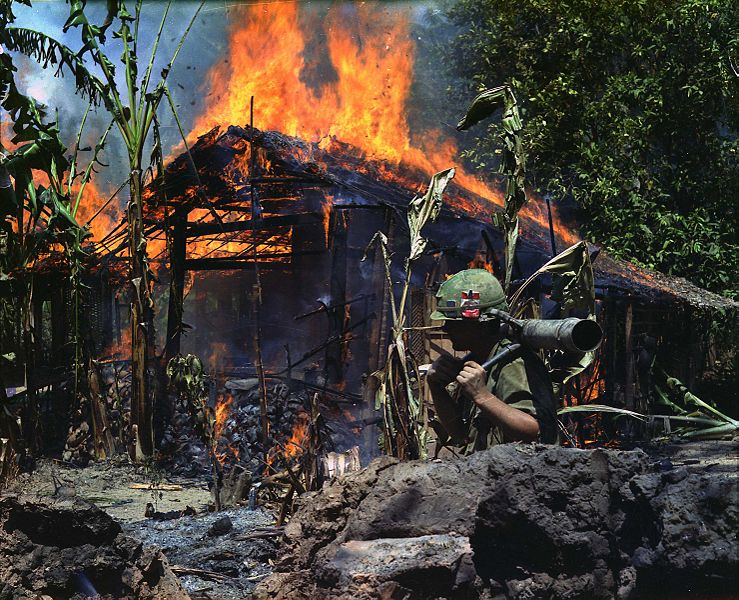 “It became necessary to destroy the village in order to save it.”
VC/NVA Atrocities
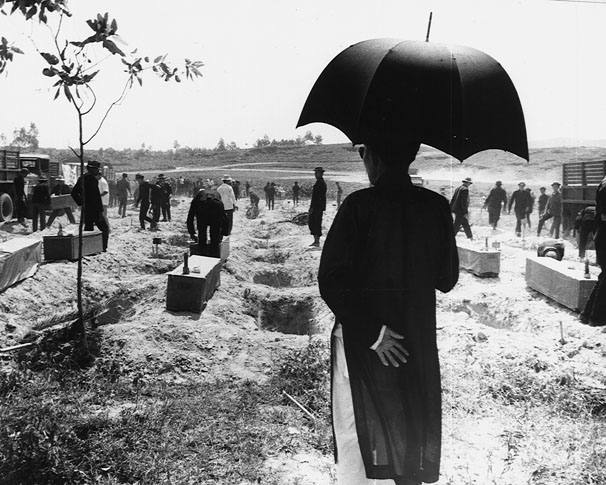 VC/NVA Atrocities
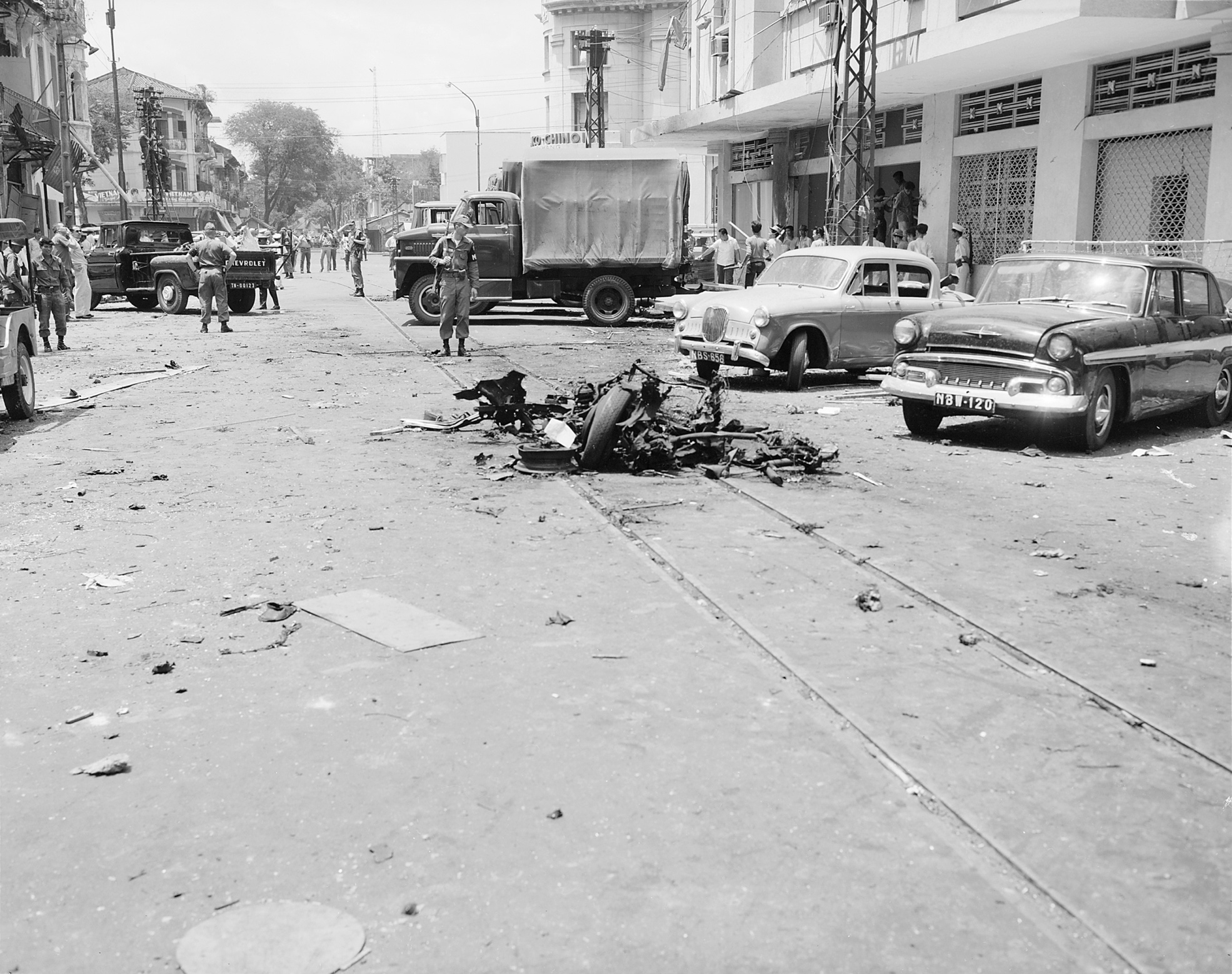 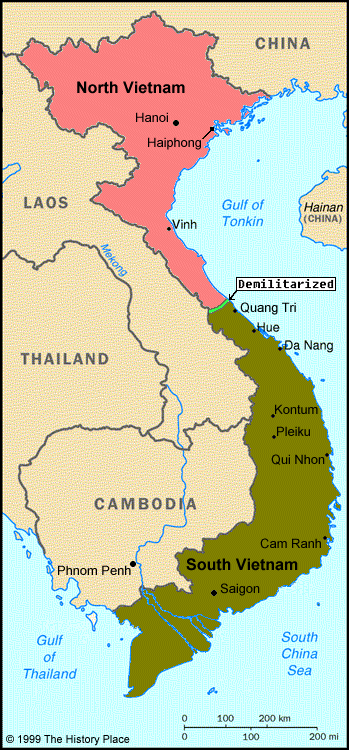 “Limited War”
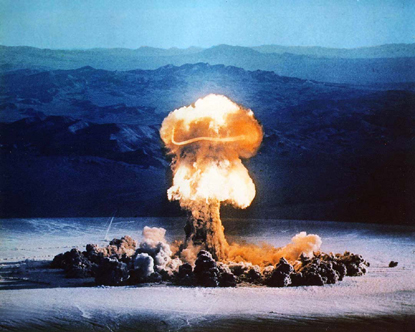 Helicopters
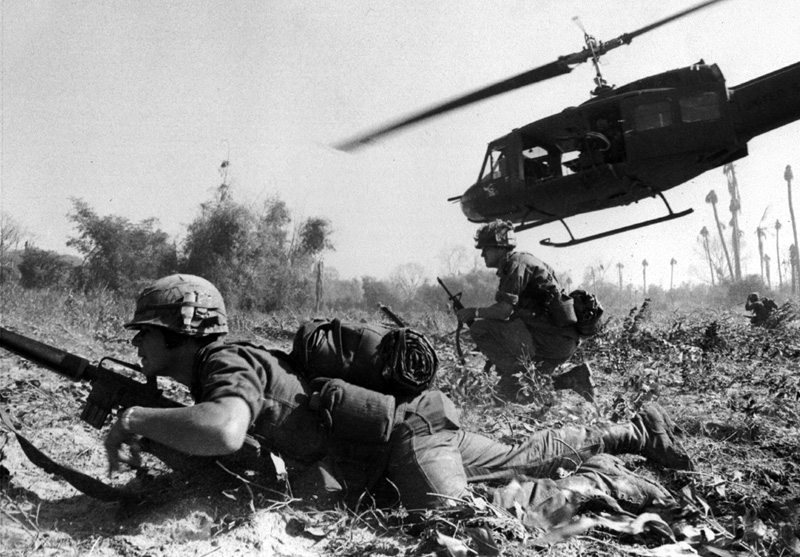 Cluster Bombs
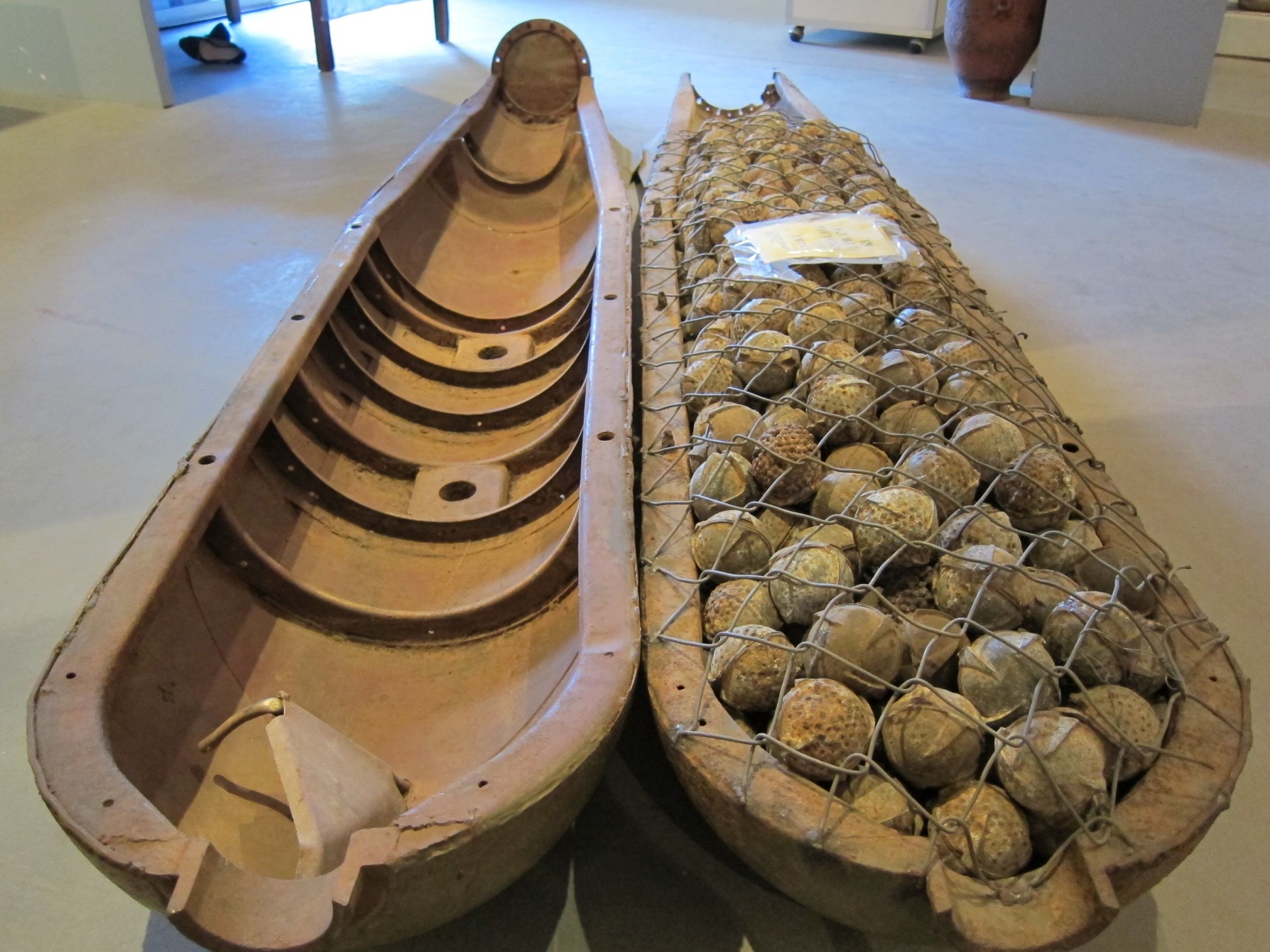 Napalm
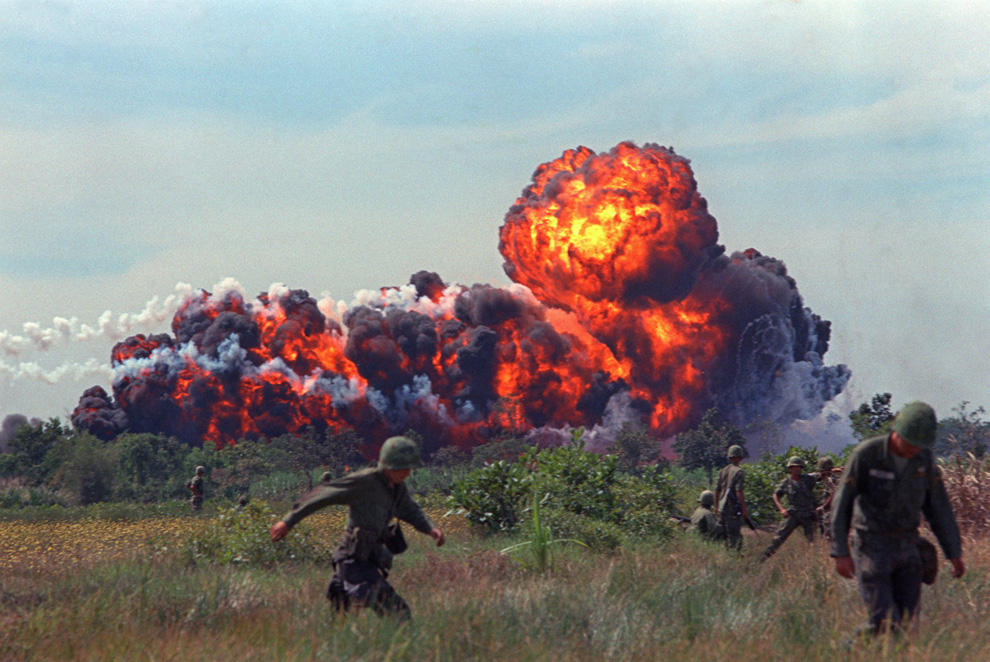 Agent Orange
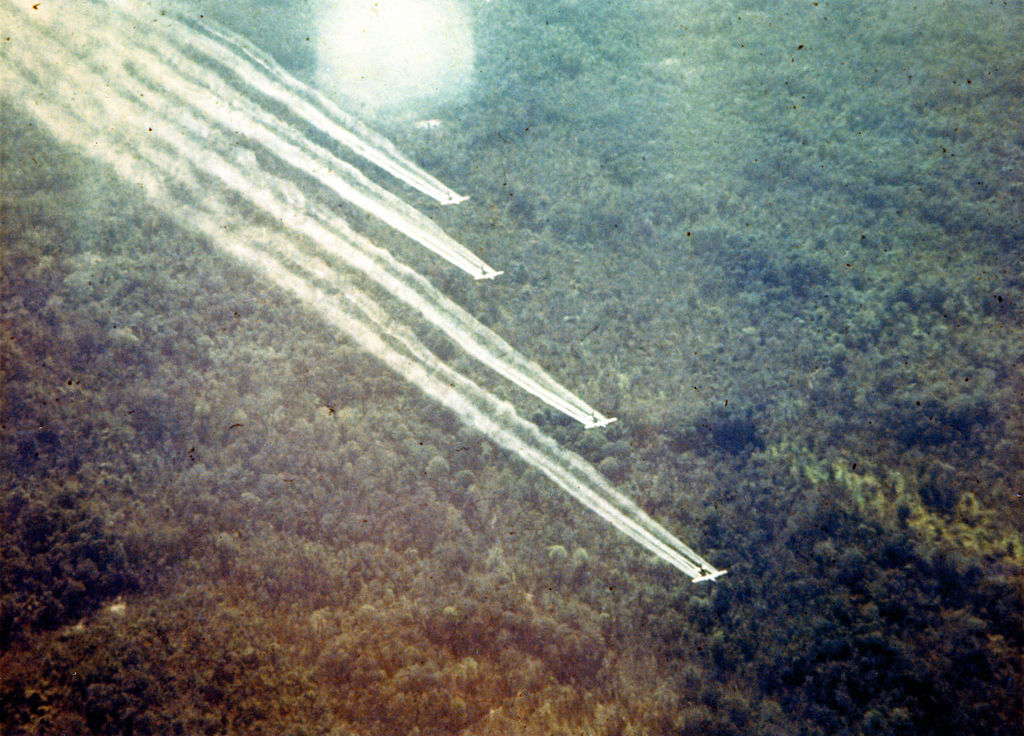 1968: The Turning Point
Gen. William Westmoreland
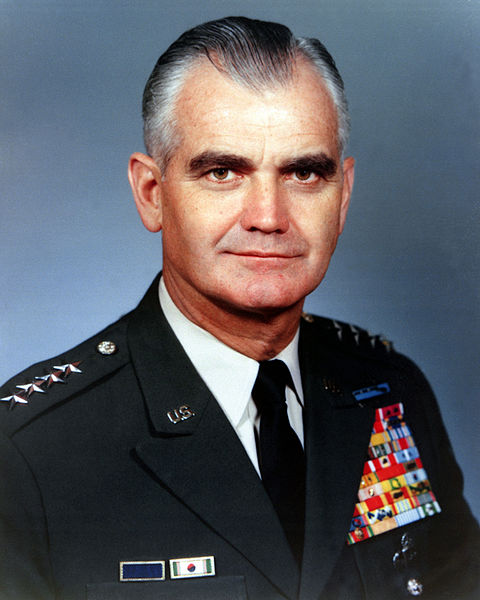 “Light at the end of the tunnel”
Tet Offensive
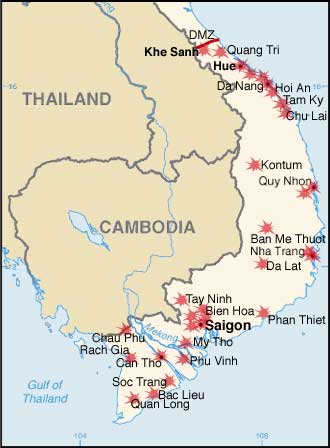 New Year 1968
Surprise NVA/VC attacks in South Vietnam
LBJ’s Approval Rating
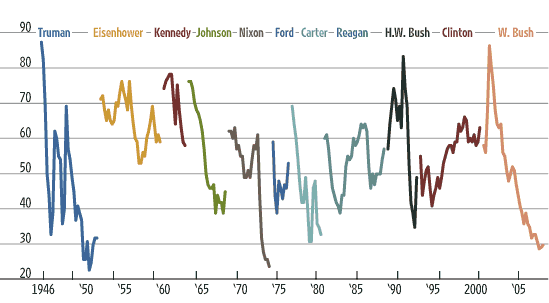 LBJ Steps Aside
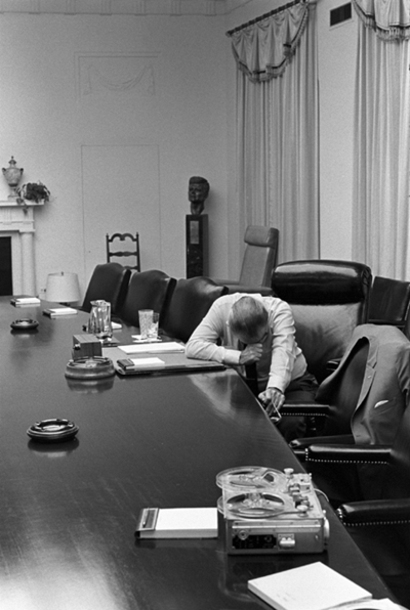 1968 Election
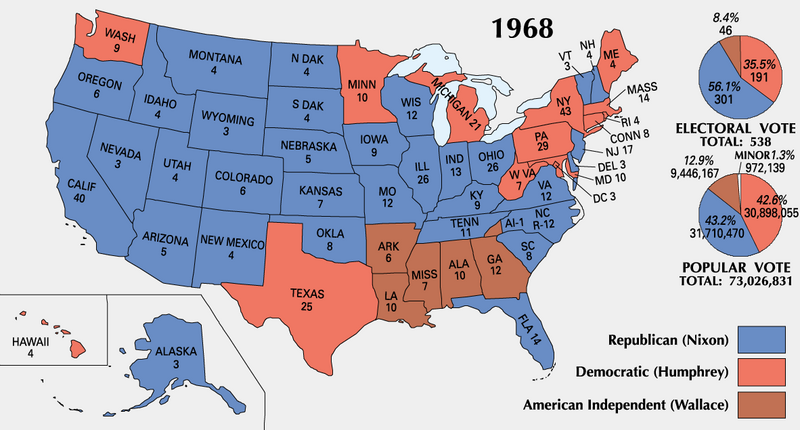 Richard Nixon: “Silent Majority”
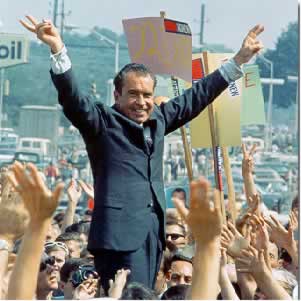 The War at Home
“The Living Room War”
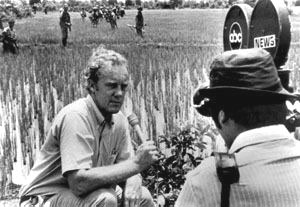 “The Living Room War”
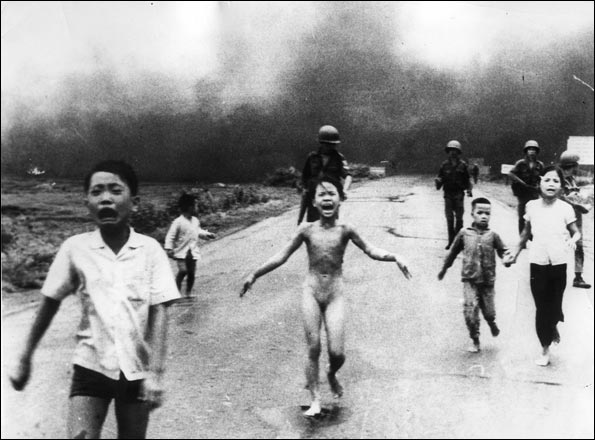 “The Living Room War”
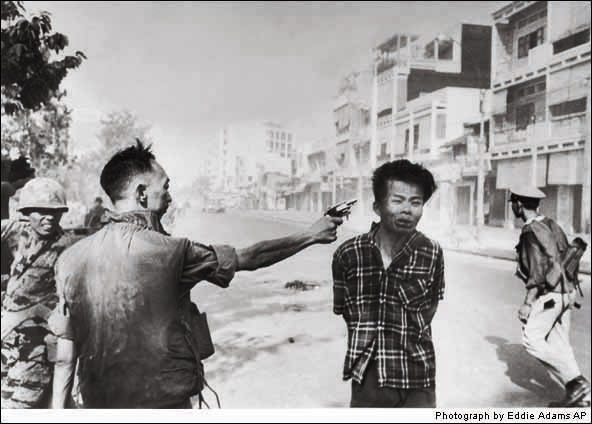 Walter Cronkite
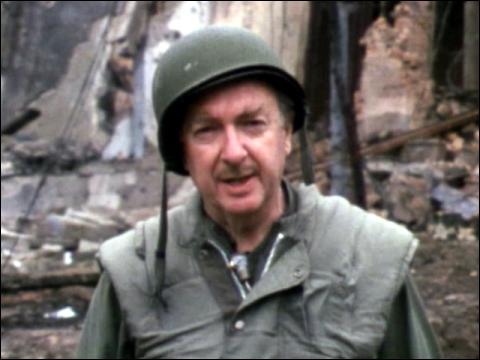 Cronkite:
“The bloody experience of Vietnam is to end in a stalemate”
LBJ:
“If I’ve lost Cronkite, I’ve lost middle America”
My Lai Massacre
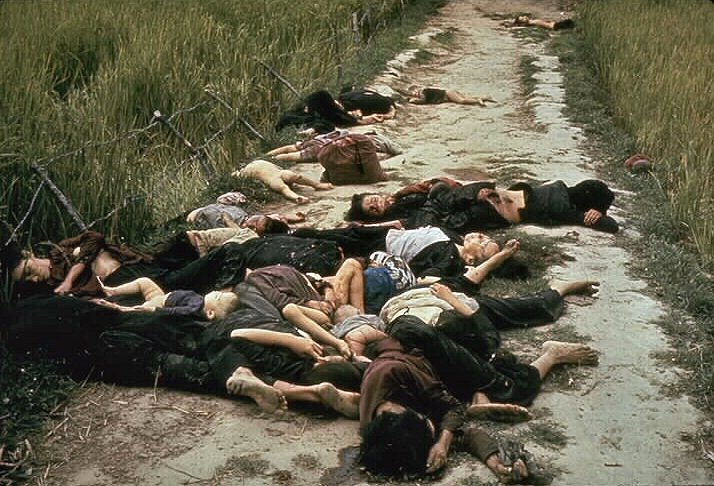 Daniel Ellsberg
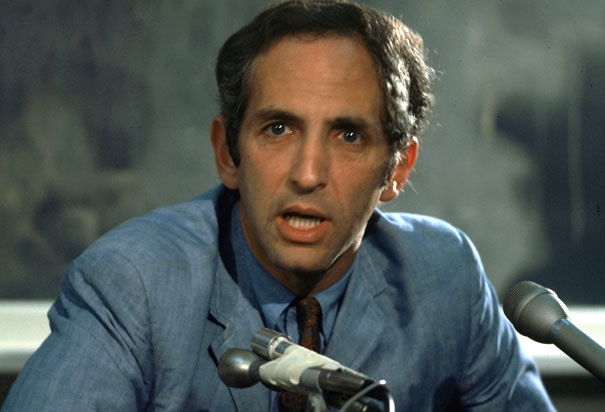 Whistleblower, leaker of the “Pentagon Papers”
New York Times v. U.S.
No “prior restraint” on publication
1st Amendment freedom of the press
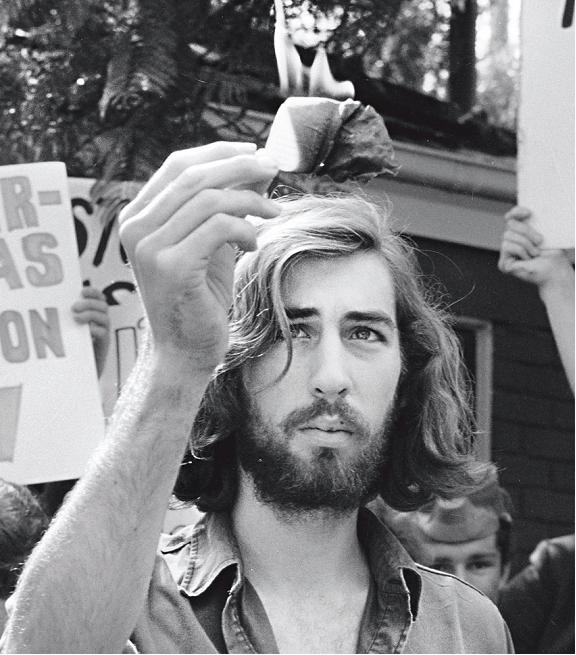 Draft Resistance
Anti-War Movement
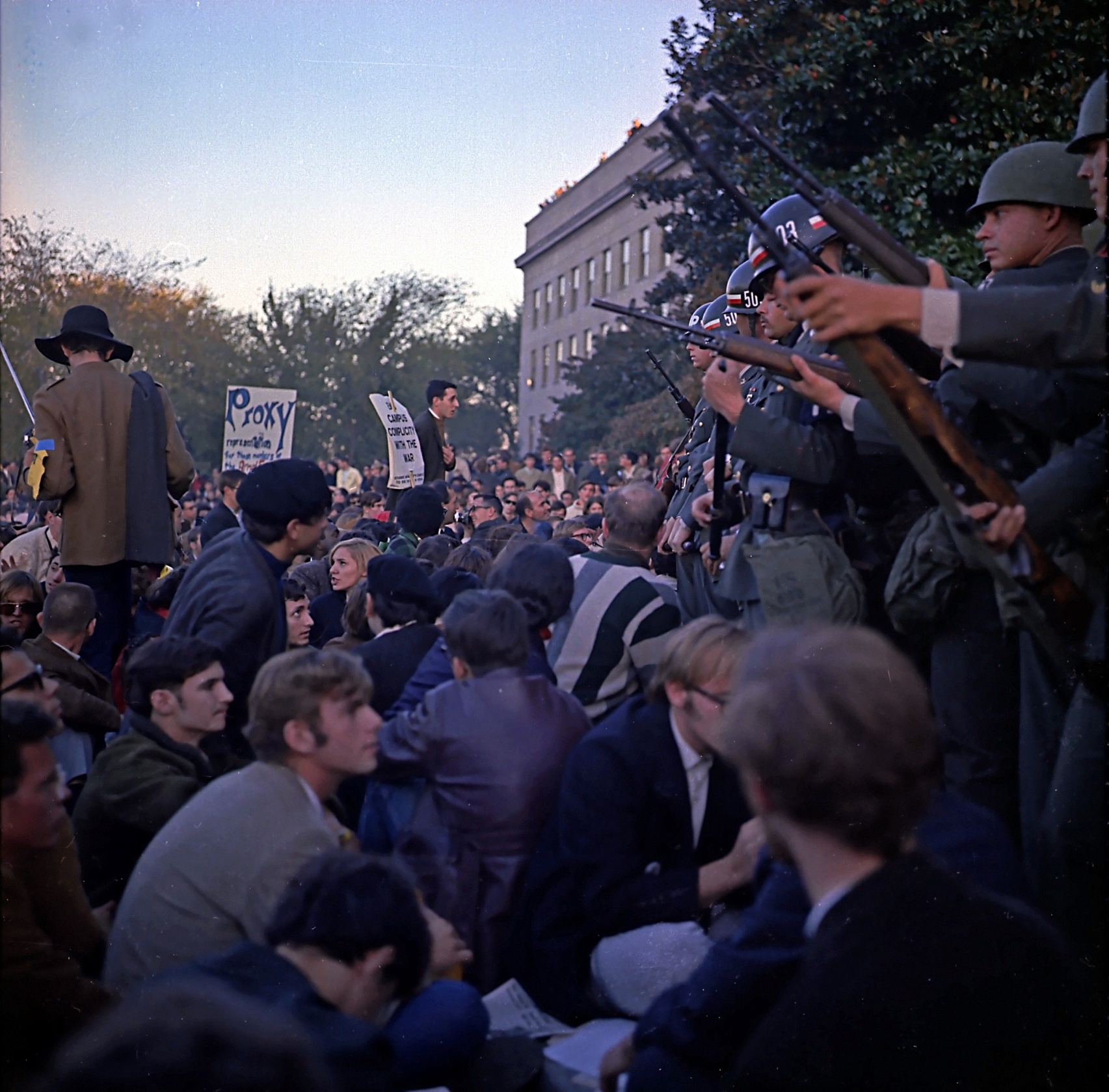 Students for a Democratic Society (SDS)
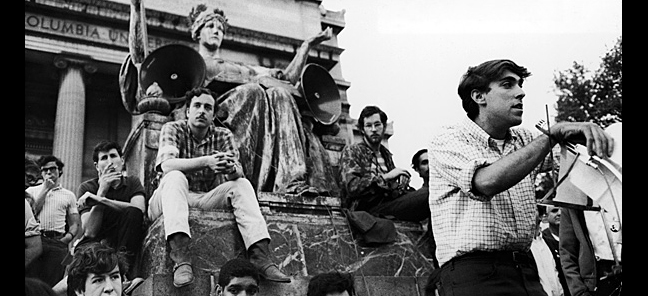 Democratic Convention Riots
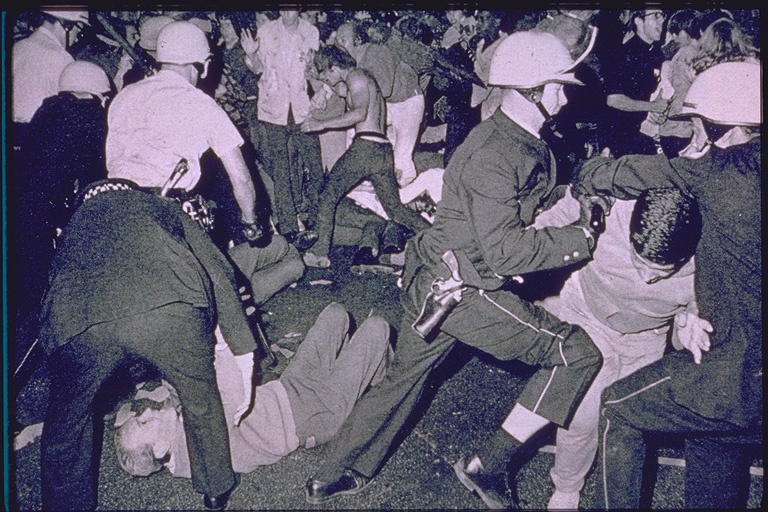 SDS Splinter Group:Weather Underground
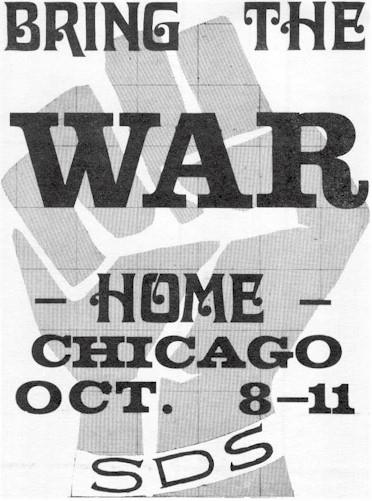 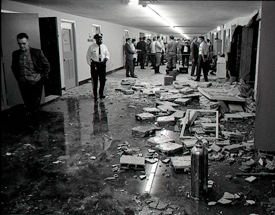 Kent State & Jackson State Shootings
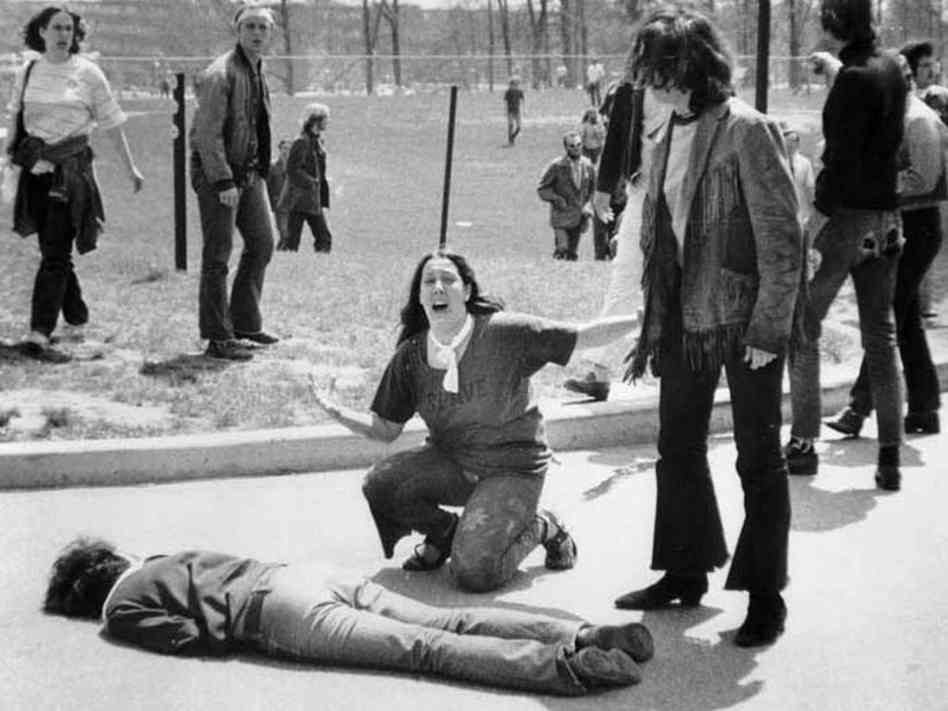 Civil Rights Movement
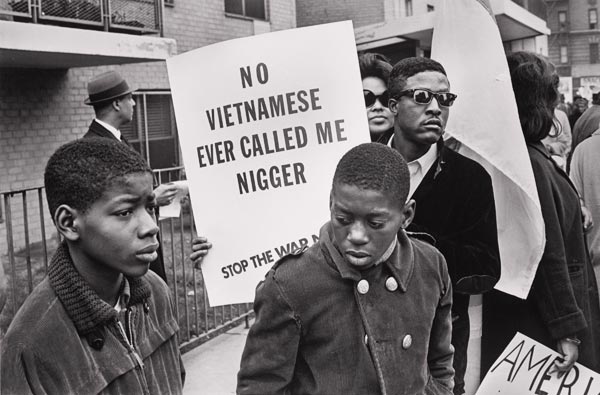 Martin Luther King, Jr.
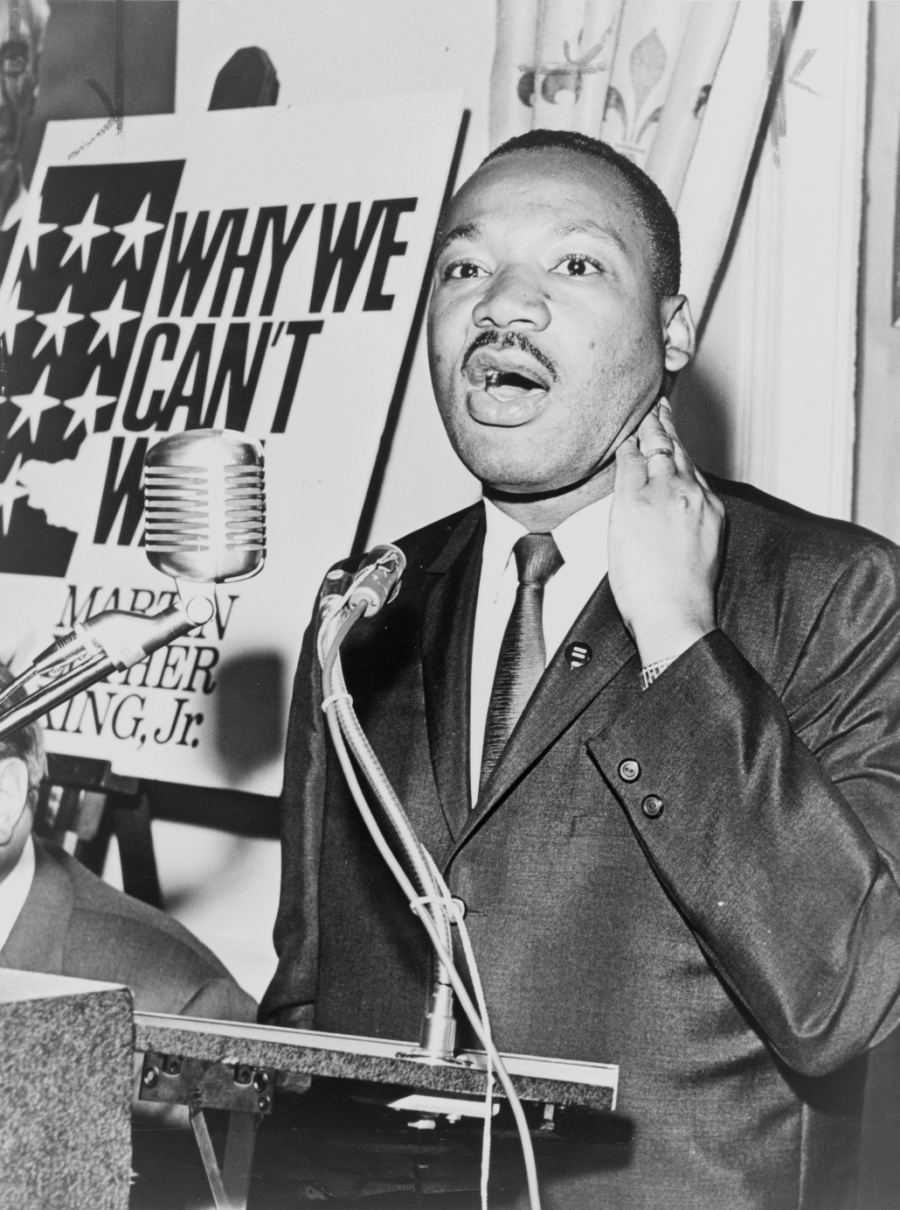 “If America's soul becomes totally poisoned, part of the autopsy must read: Vietnam. It can never be saved so long as it destroys the deepest hopes of men the world over.”
Muhammad Ali
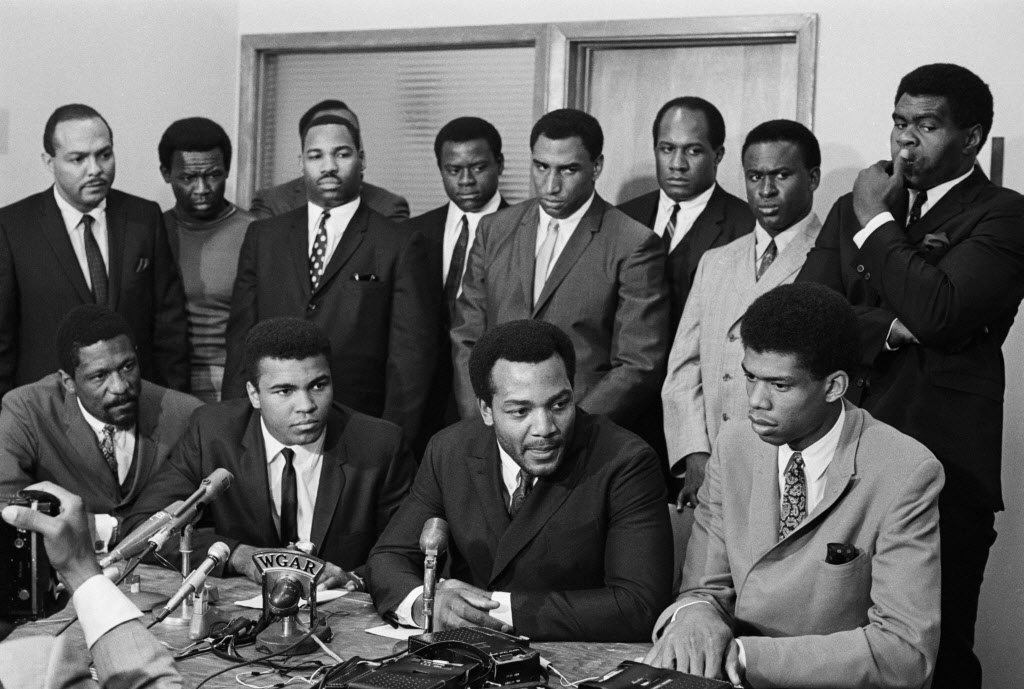 Declining Morale
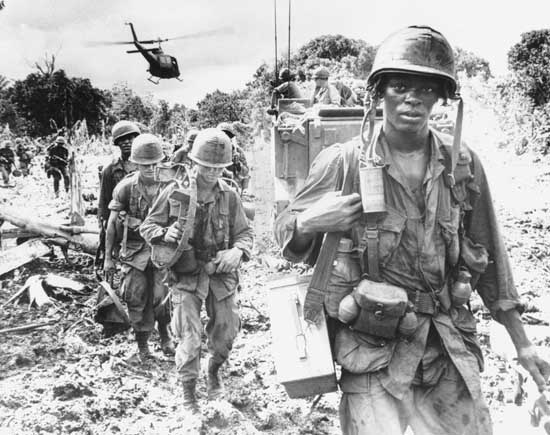 Ho Chi Minh
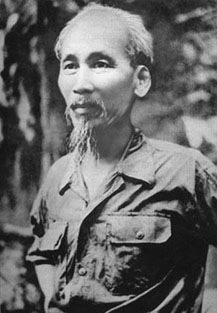 “You will kill ten of our men and we will kill one of yours, and in the end it will be you who tires of it.”
The War Continues
Richard Nixon
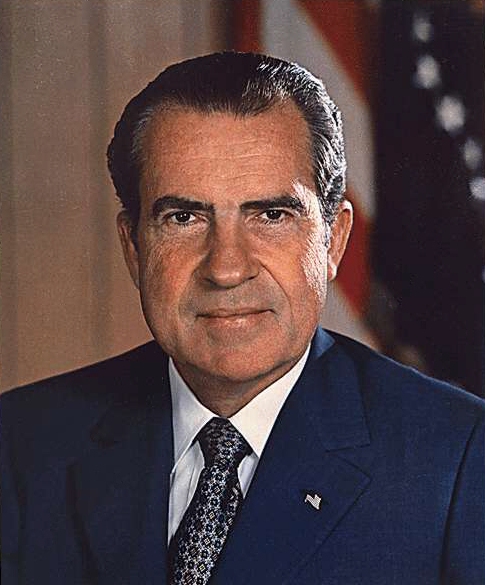 “Peace with honor”
Increased bombing raids
North Vietnam
Laos & Cambodia
“Vietnamization”
Secret Bombing of Laos & Cambodia
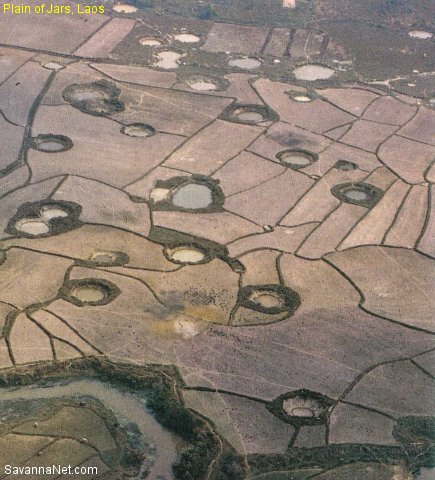 “Vietnamization”
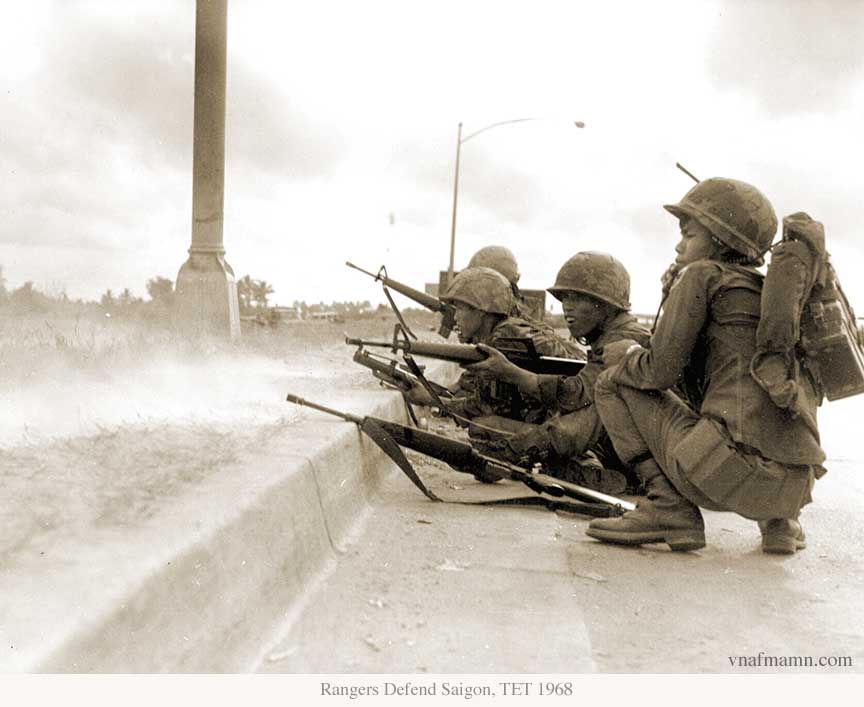 “Vietnamization”
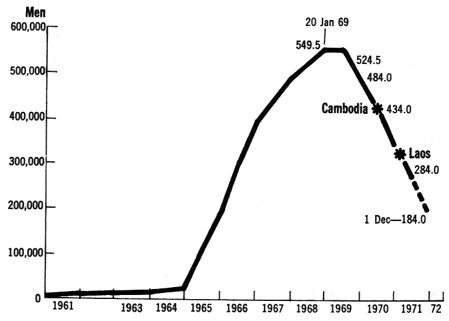 Paris Peace Accords
Henry Kissinger
U.S. withdrawal from South Vietnam
Détente
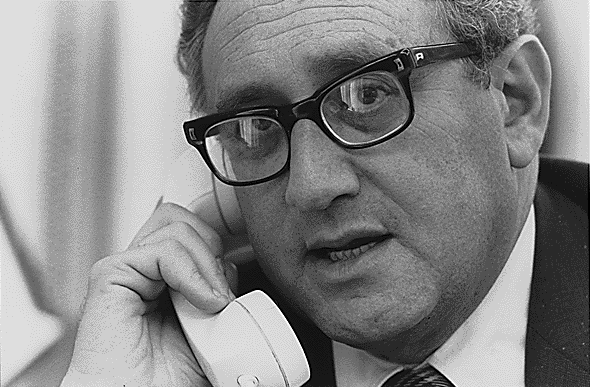 The War Ends
Last U.S. Troops Leave, 1973
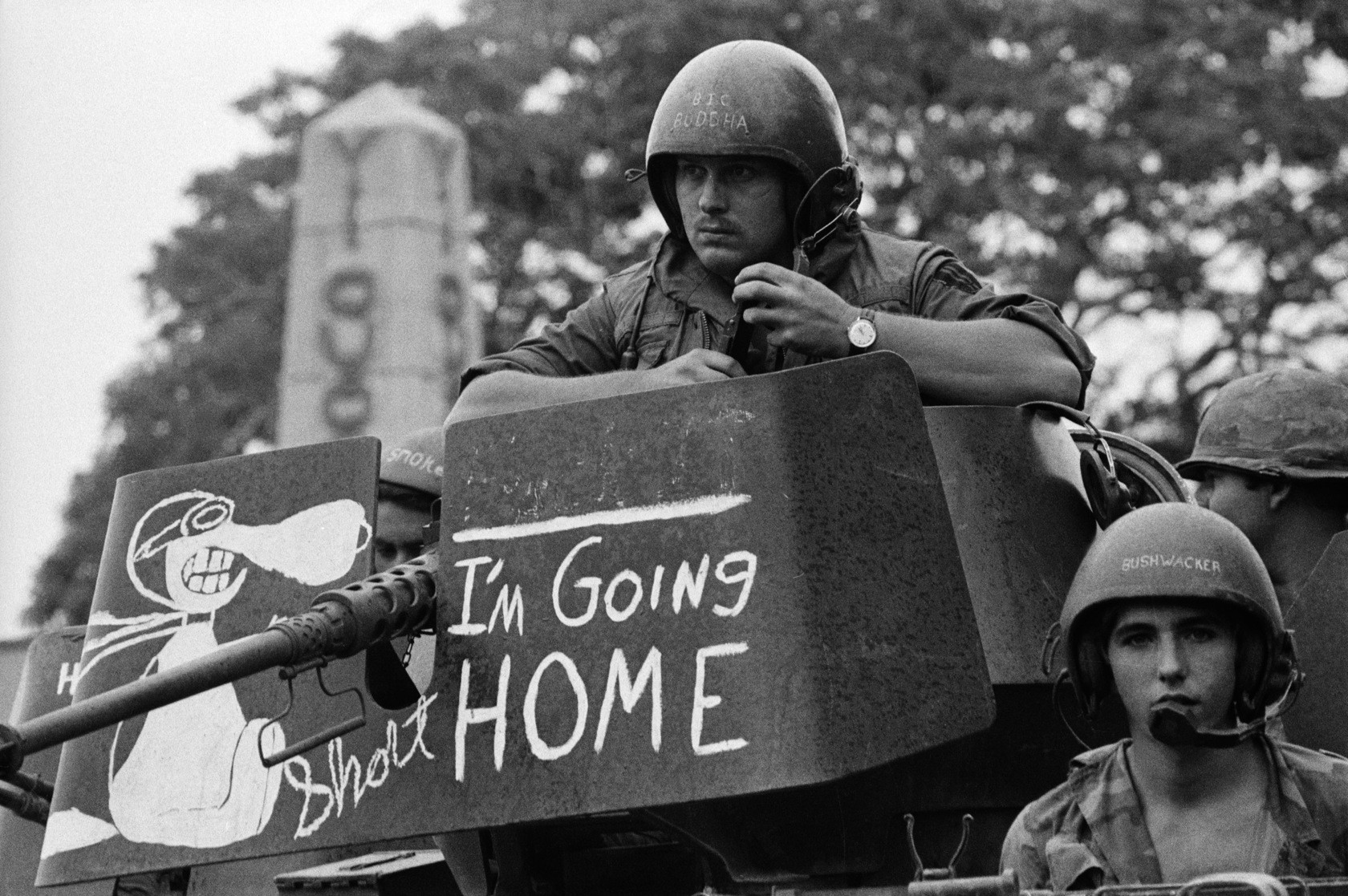 Fall of Saigon, 1975
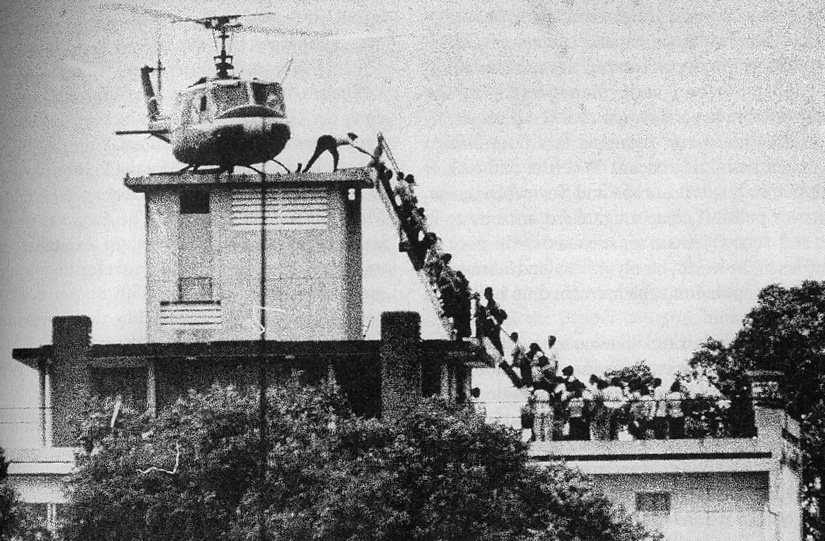 Vietnamese Immigration to U.S.
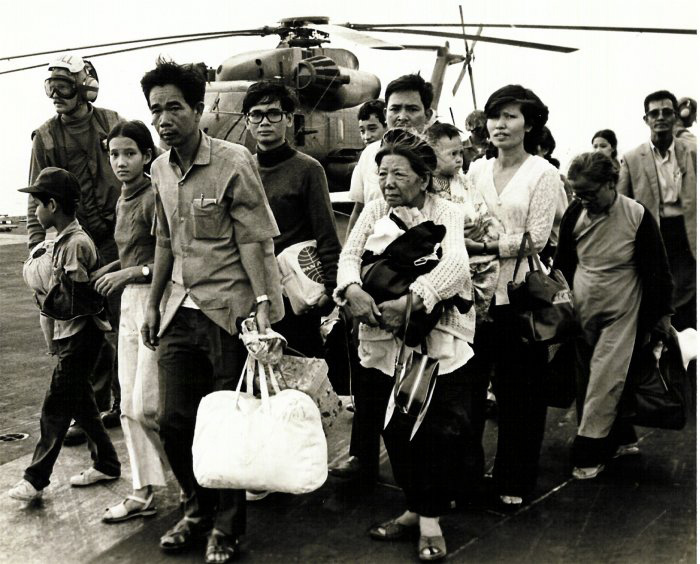 The War Ends, 1975
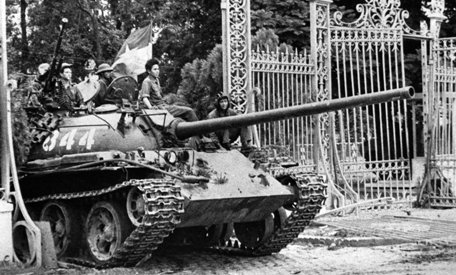 Vietnam Unified
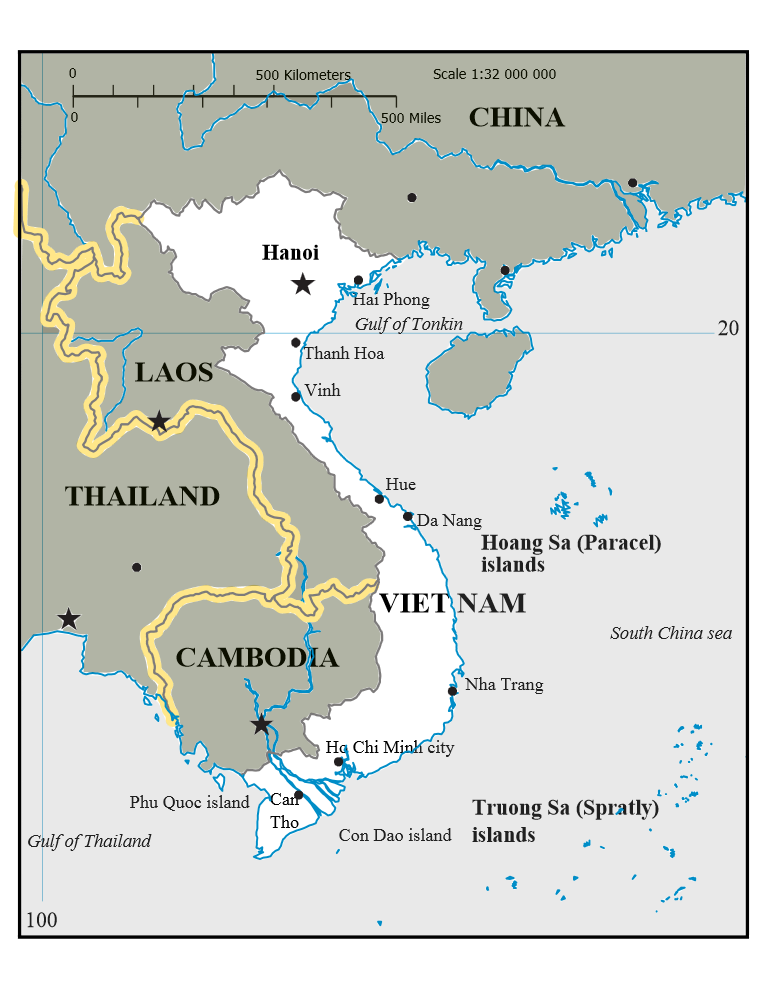 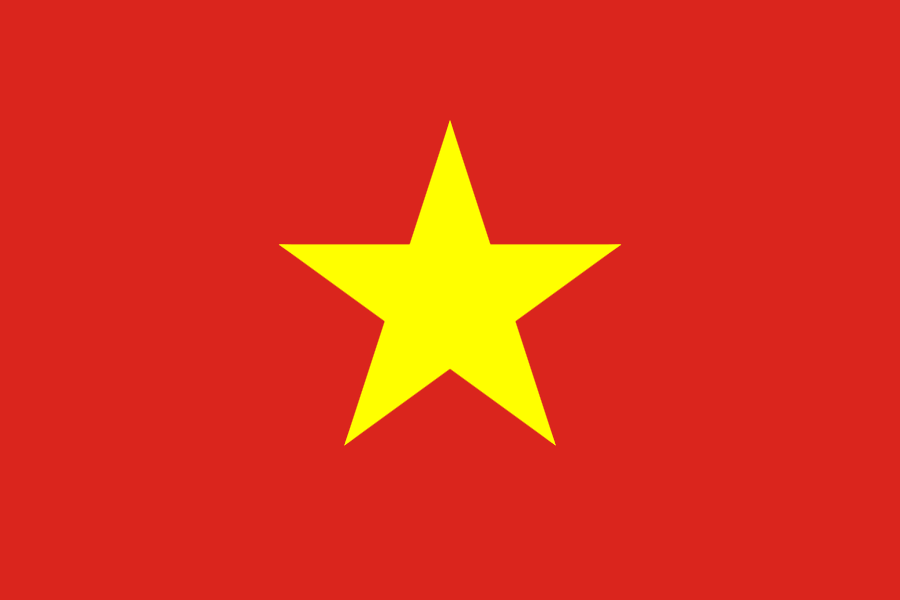 Legacy of the War
U.S. Deaths by Year
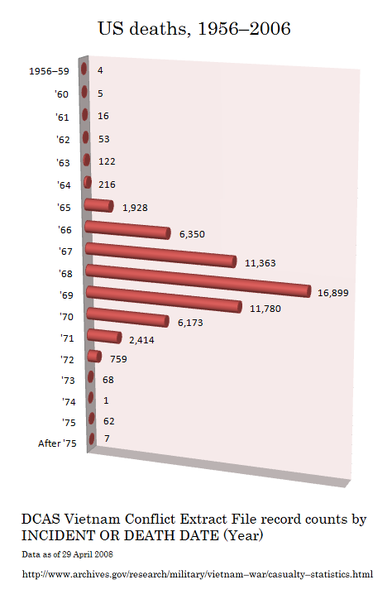 Total Deaths
Khmer Rouge: Cambodian Genocide
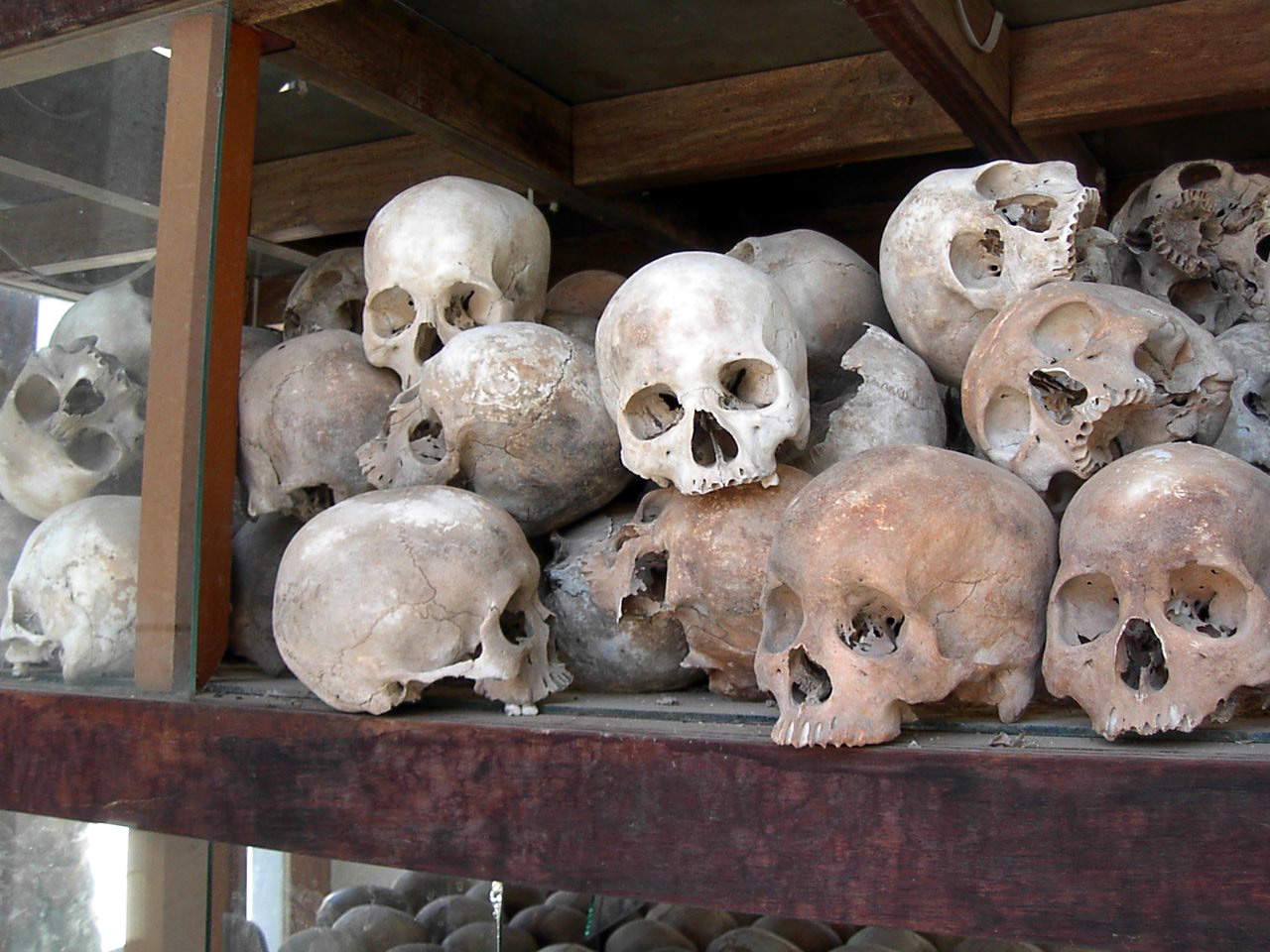 Health Effects of Agent Orange
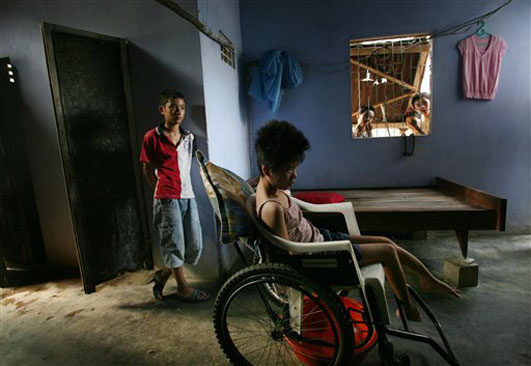 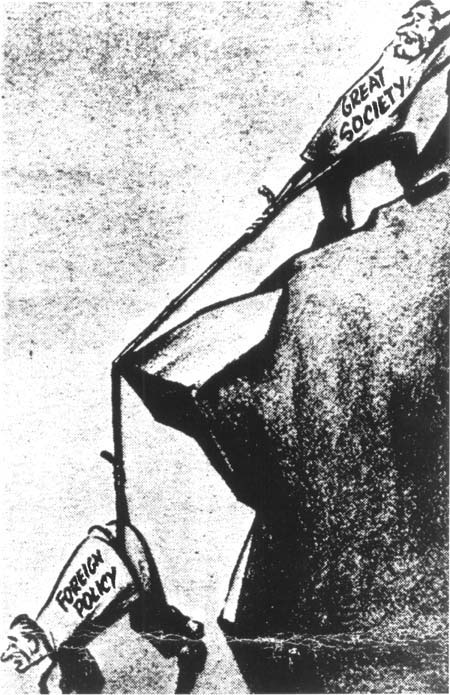 Undermining of the Great Society
War Powers Act
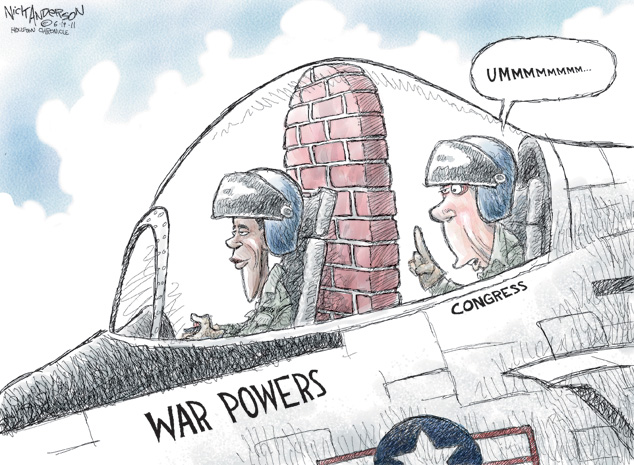 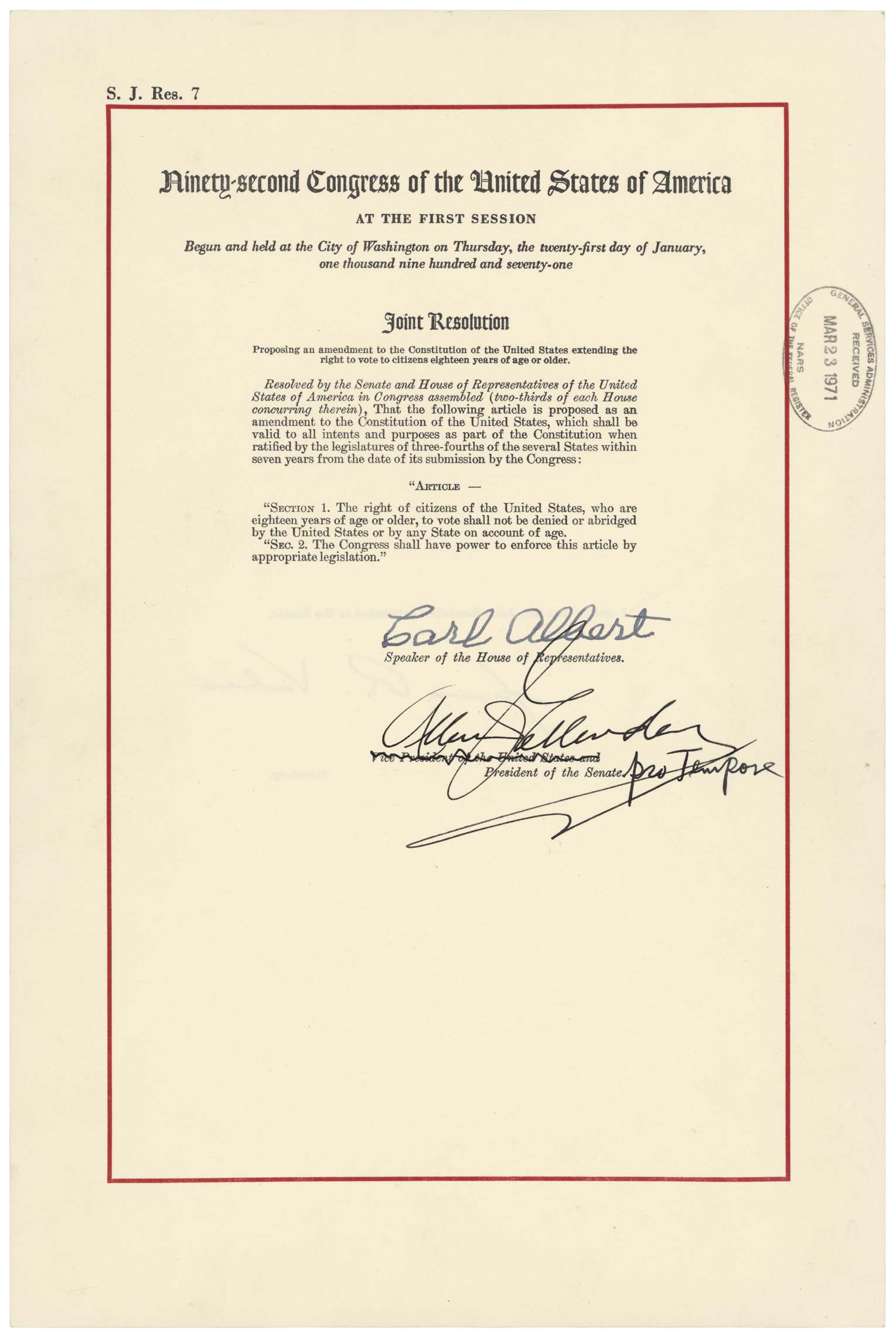 26th Amendment
Prisoners of War
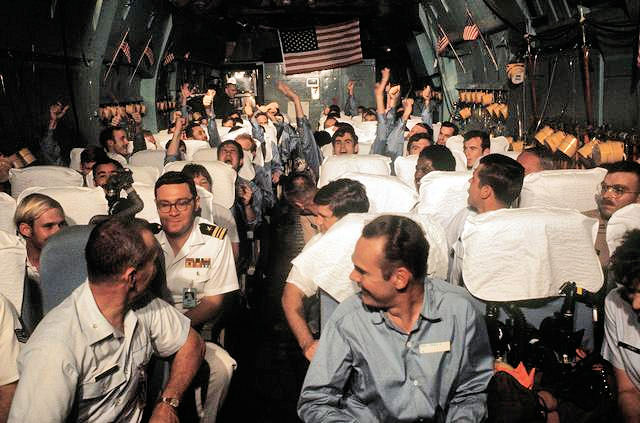 Veterans Issues
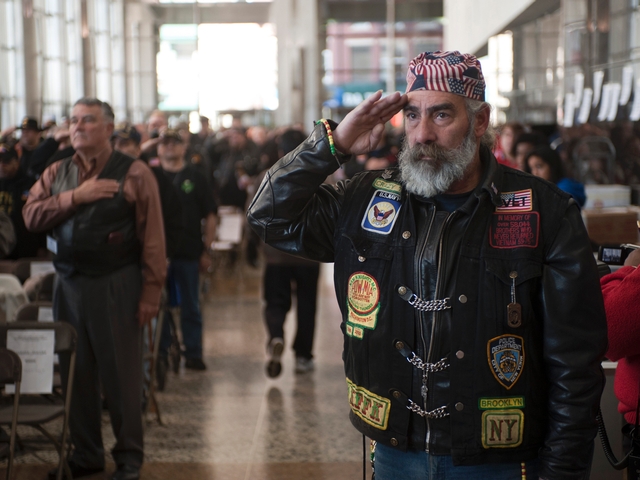 All-Volunteer Army
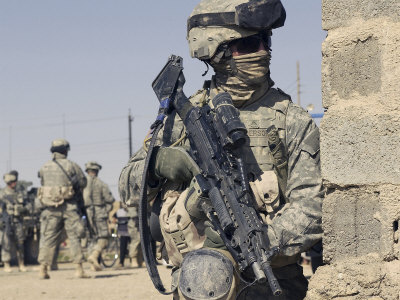 “Embedded” Reporters
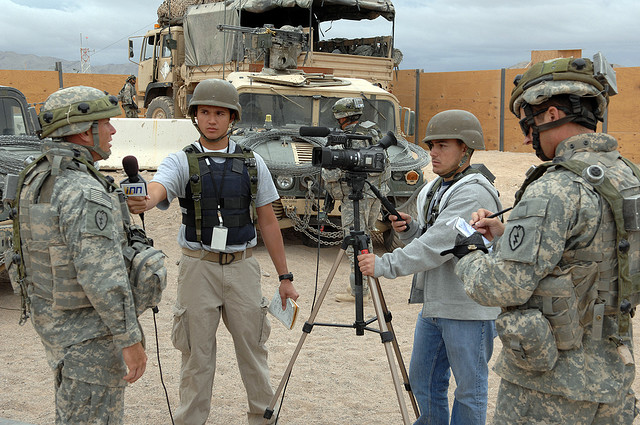 Plumbers… Watergate Scandal
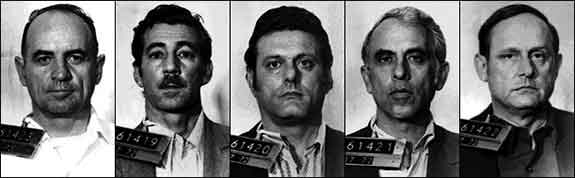 Apathy & Distrust
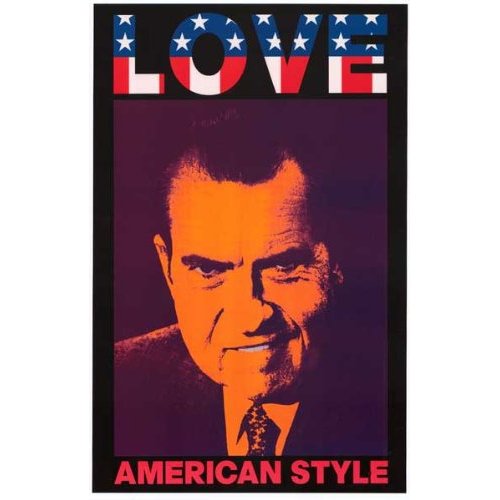 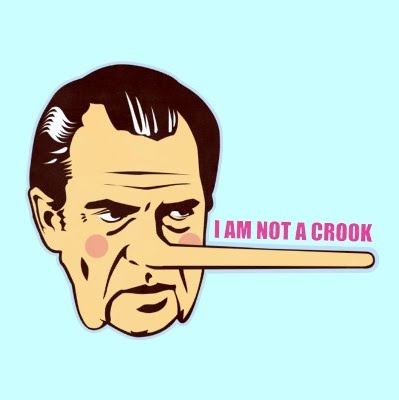 Vietnam Veterans Memorial
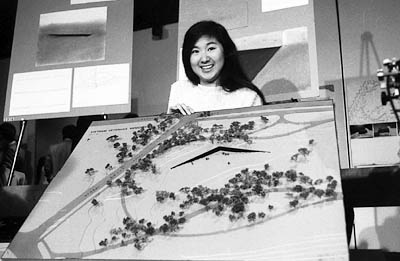 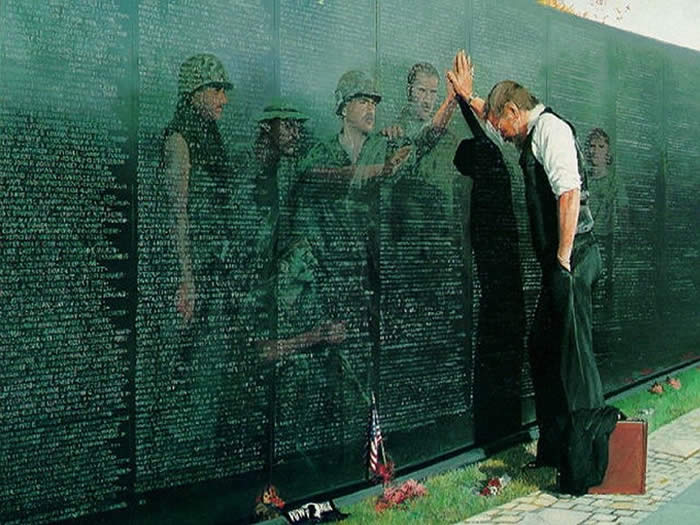 Vietnam Veterans Memorial